ОБРАЗОВАТЕЛЬНАЯ ТЕХНОЛОГИЯ
          «ТВОРЧЕСКИЙ ПРОЭКТ»
Г.Б.О.У.Д.О.Д.Д.Д.Т. «Современник»
Объединение  «Народное творчество»
Презентация  изготовления ангела
Из папье – маше







       АВТОР ПРОЭКТА
Букасова Екатерина 11 лет
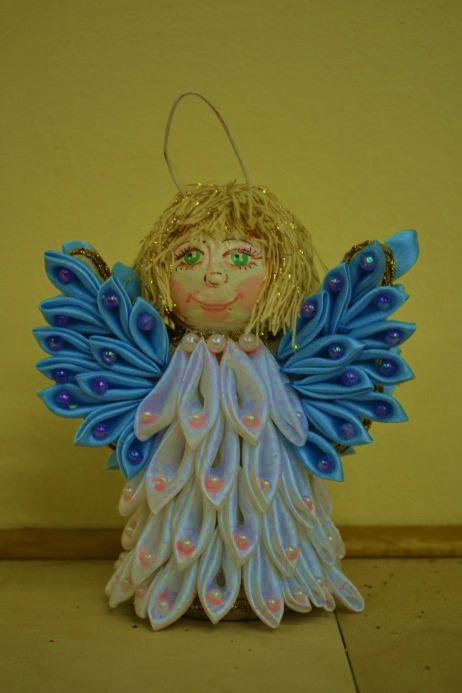 ТЕХНОЛОГИЧЕСКИЙ ПРОЦЕСС
СКЛЕИВАНИЕ ДВУХ  ДЕТАЛЕЙ ИЗДЕЛИЯ
   ОФОРМЛЕНИЕ КРЫЛЬЕВ ТЕСЬМОЙ
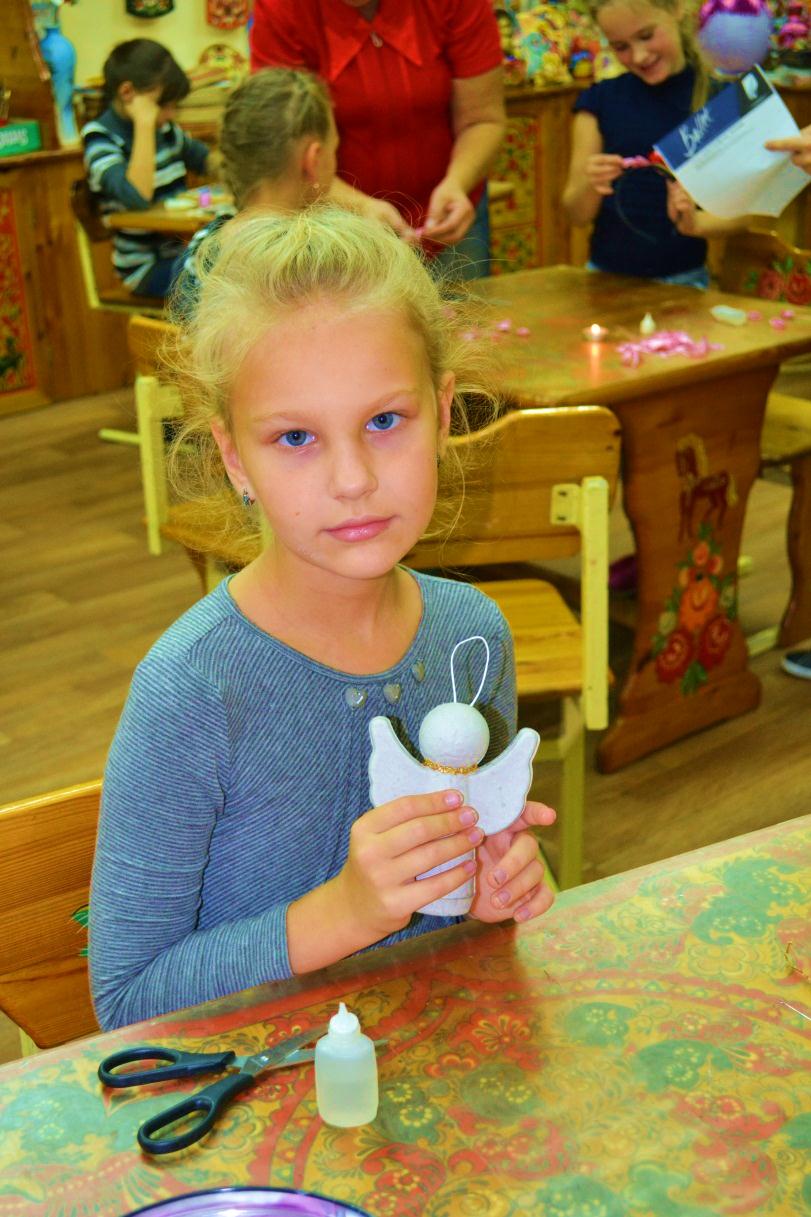 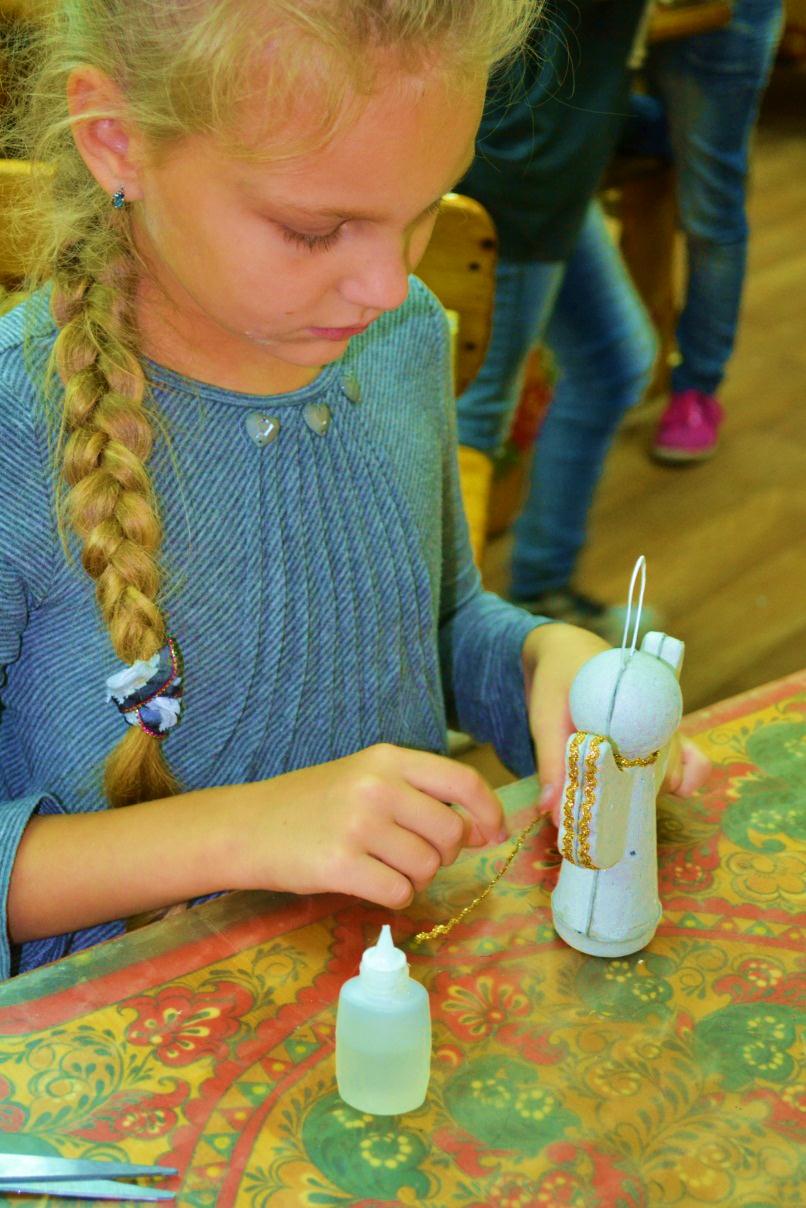 1 
Э
Т
А
П
ПОСЛЕДОВАТЕЛЬНОСТЬ ВЫПОЛНЕНИЯ ЛЕПЕСТКОВ
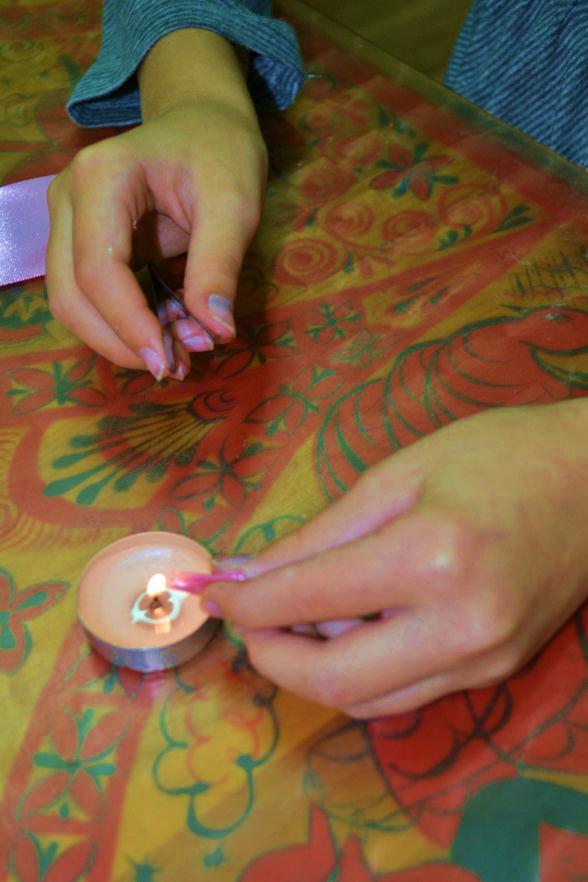 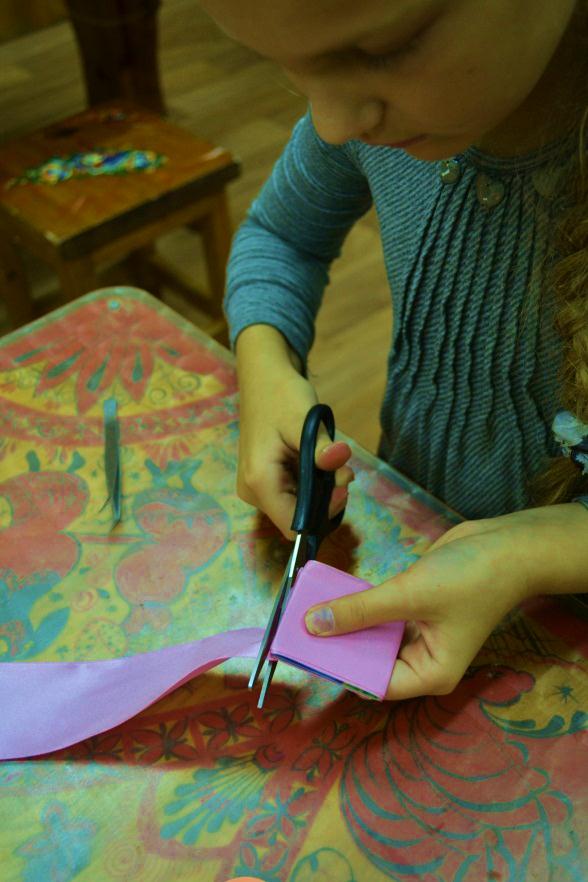 С
К
Л
А
Д
Ы
В
А
Е
М
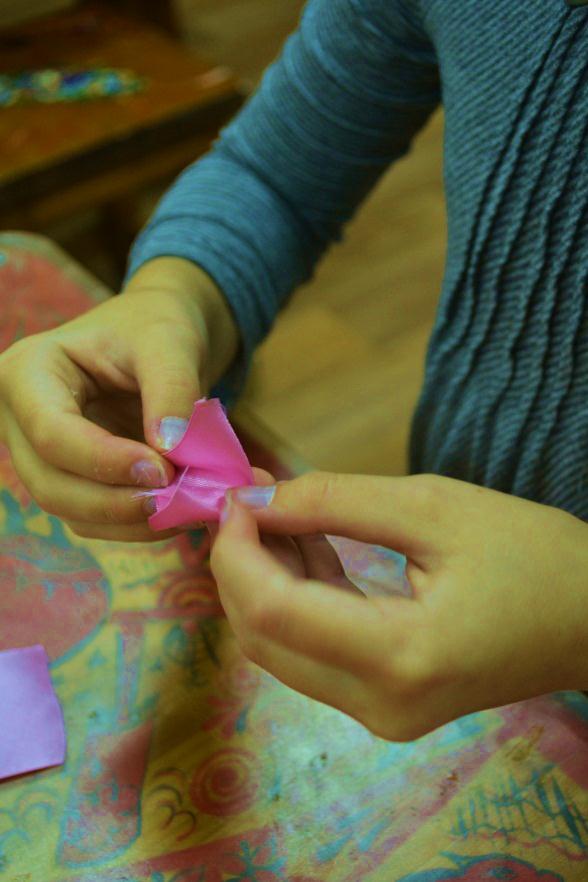 Н
А
Р
Е
З
А
Е
М
Т
Р
Е
У
Г
О
Л
Ь
Н
И
К
О
М
ЗАПАЕВАЕМ    НАД   СВЕЧКОЙ
2
Э
Т
А
П
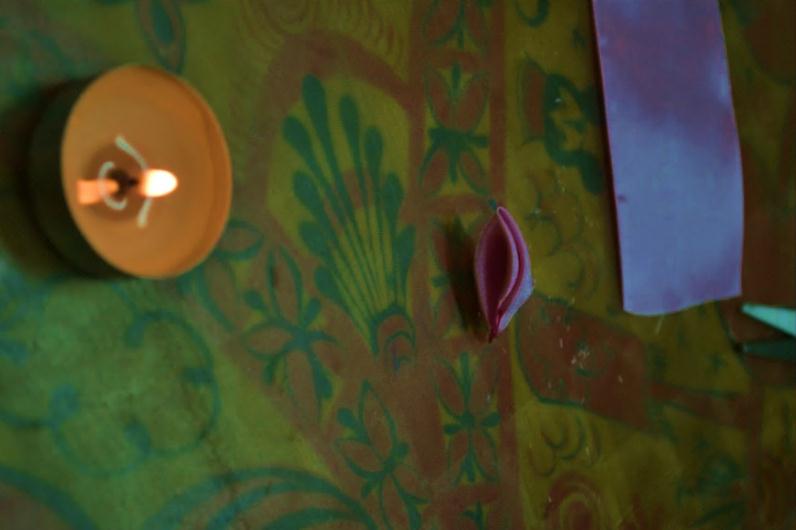 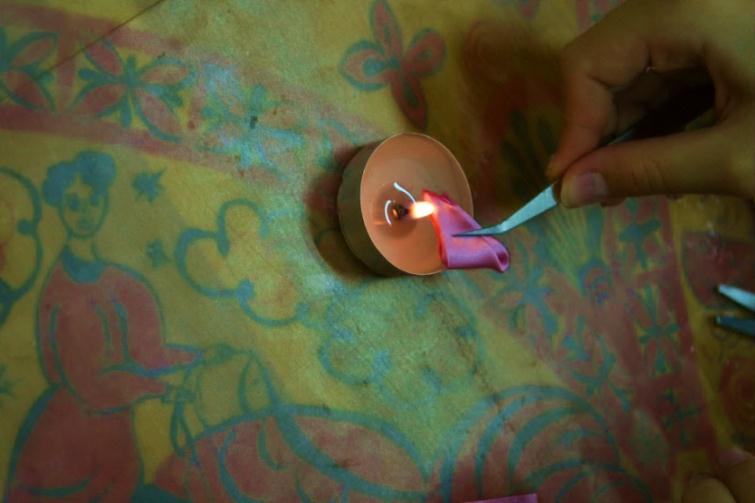 ОФОРМЛЕНИЕ ПЛАТЬЯ У АНГЕЛА, ЛЕПЕСТКАМИ;
ТЕХНОЛОГИЮ НАШЛА В ИНТЕРНЕТЕ
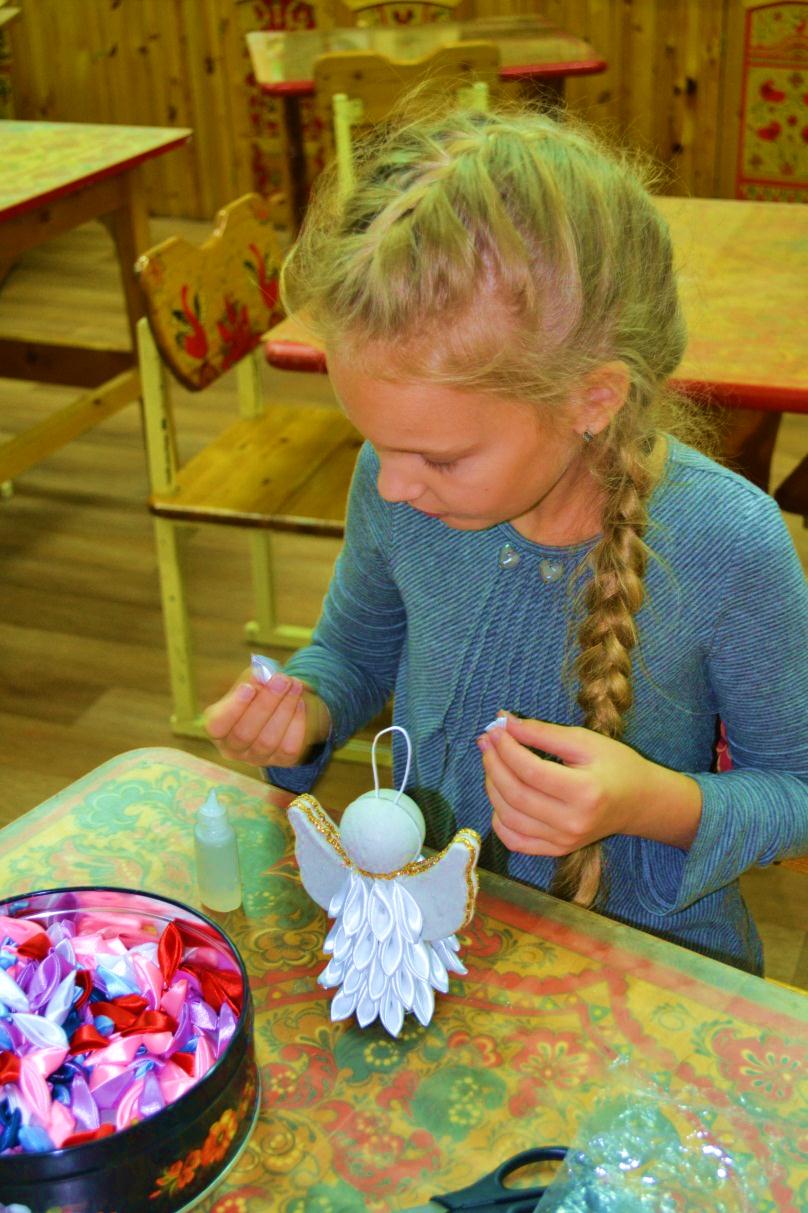 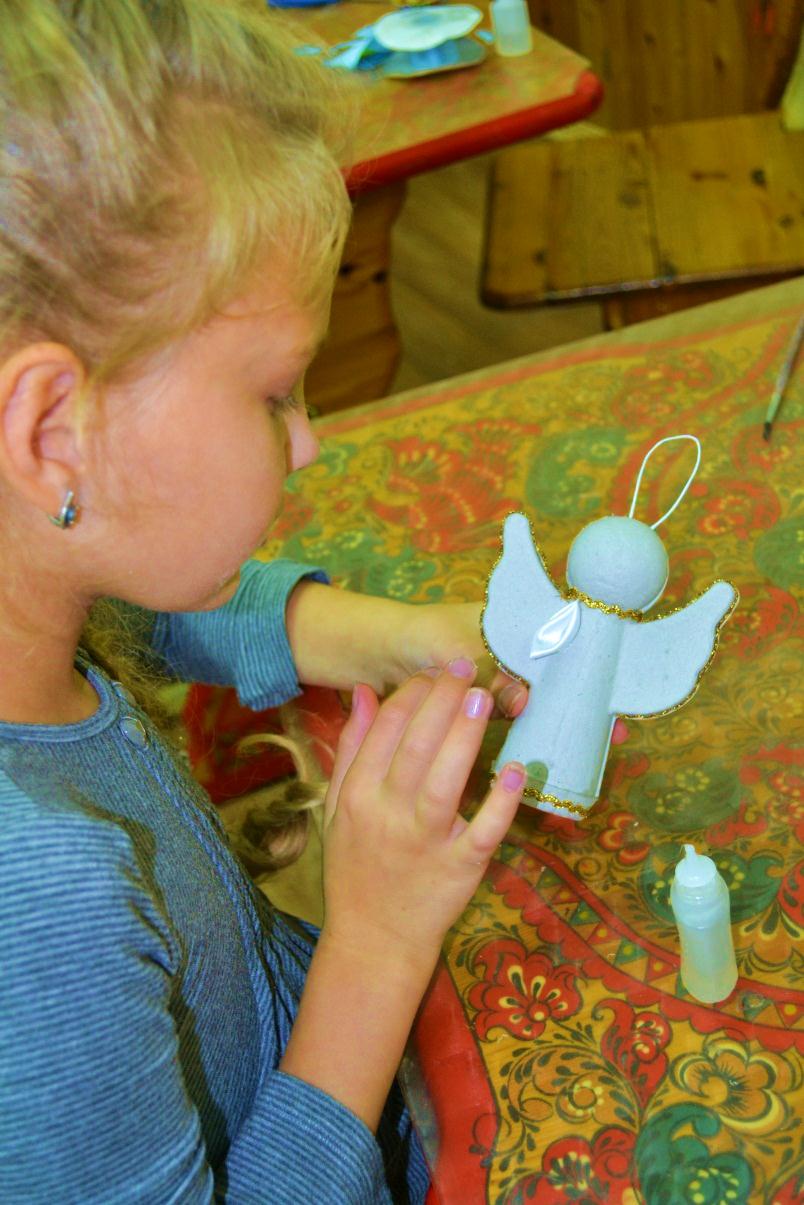 3
Э
Т
А
П
Примерно 400 лет назад, в Японии изменился стиль женской причёски: женщины прямые волосы стали укладывать в затейливые и причудливые формы - nihongami. Для укладки волос использовали различные предметы – шпильки, палочки, гребни. Именно тогда простая расчёска-гребень превращается в изящный необыкновенной красоты аксессуар, который становится настоящим произведением искусства. Японский женский традиционный костюм не допускал наручных украшений и ожерелий, поэтому украшения причёсок являлись главной красотой и полем для самовыражения - а так же демонстрации вкуса и толщины кошелька владелицы.
http://world-ribbons.ru/publ/istorija_vozniknovenija_chast
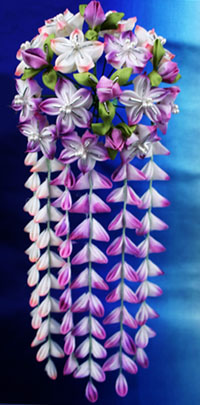 КАНЗАШИ
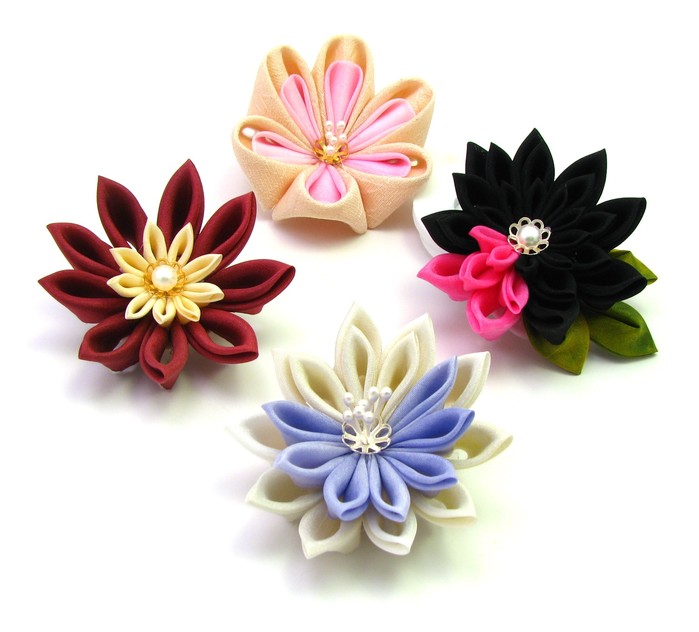 Украшение для волос сделанное из лепестков
ОФОРМЛЕНИЕ КРЫЛЬЕВ ЛЕПЕСТКАМИ, БУСИНКАМИ
4 ЭТАП
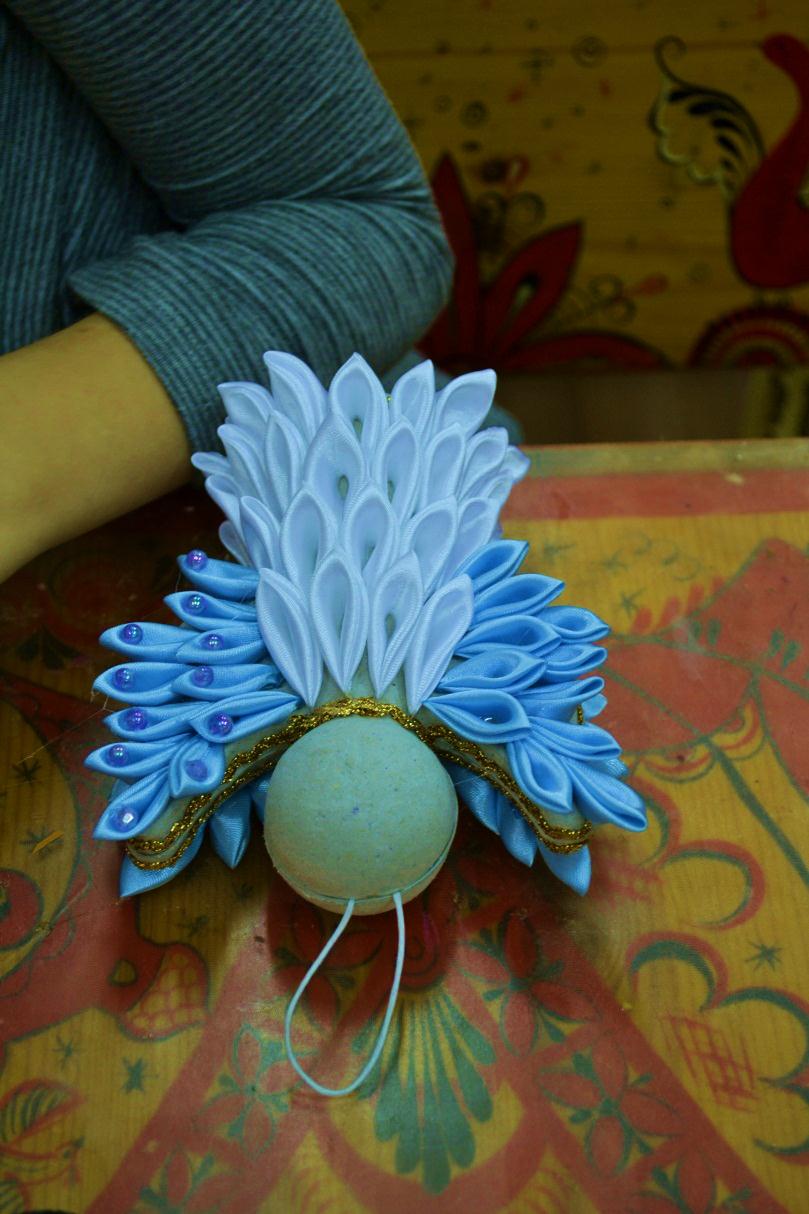 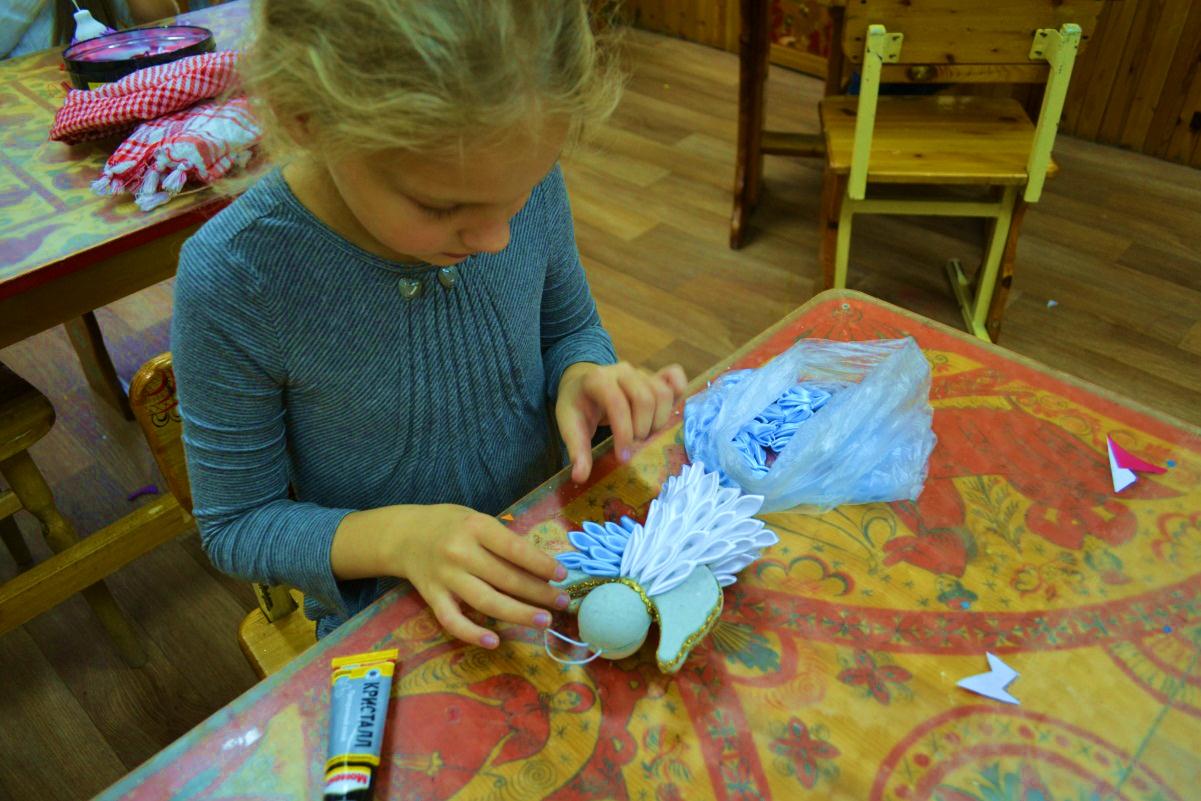 НАКРУЧИВАЕМ НИТКИ НА КАРТОН,ОТРЕЗАЕМ ПО РАЗМЕРУ, ОФОРМЛЯЕМ ПРИЧЕСКУ
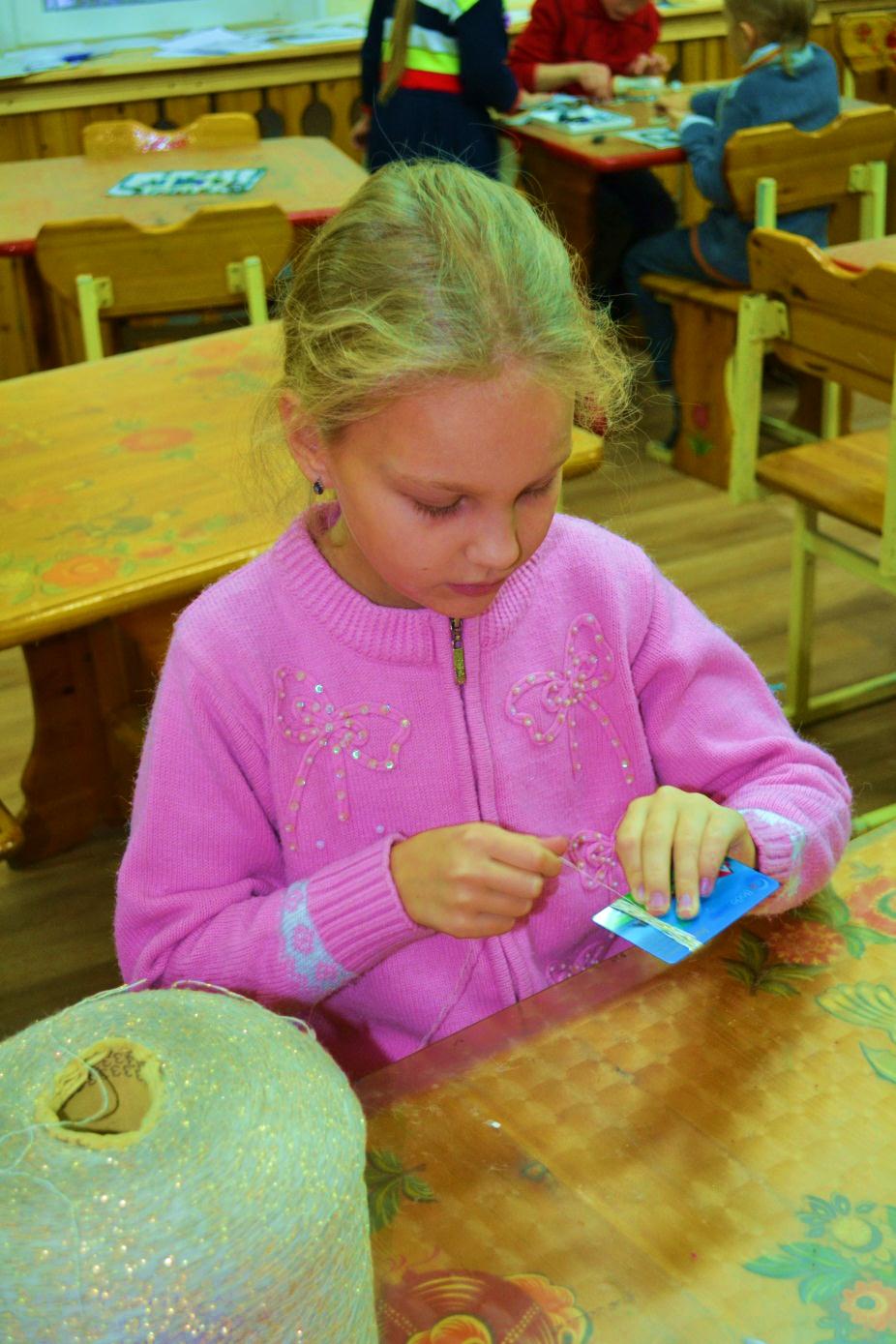 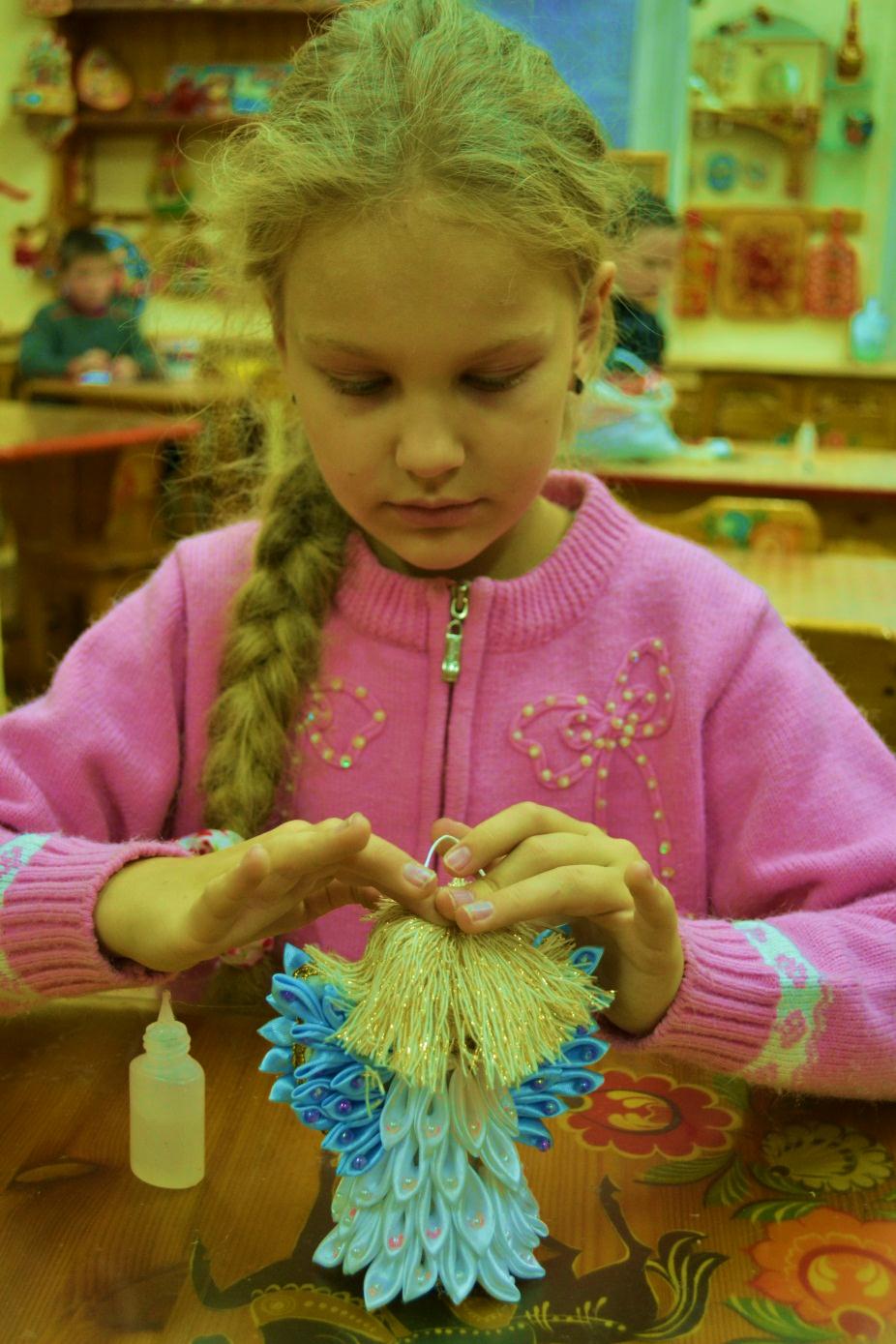 5
Э
Т
А
П
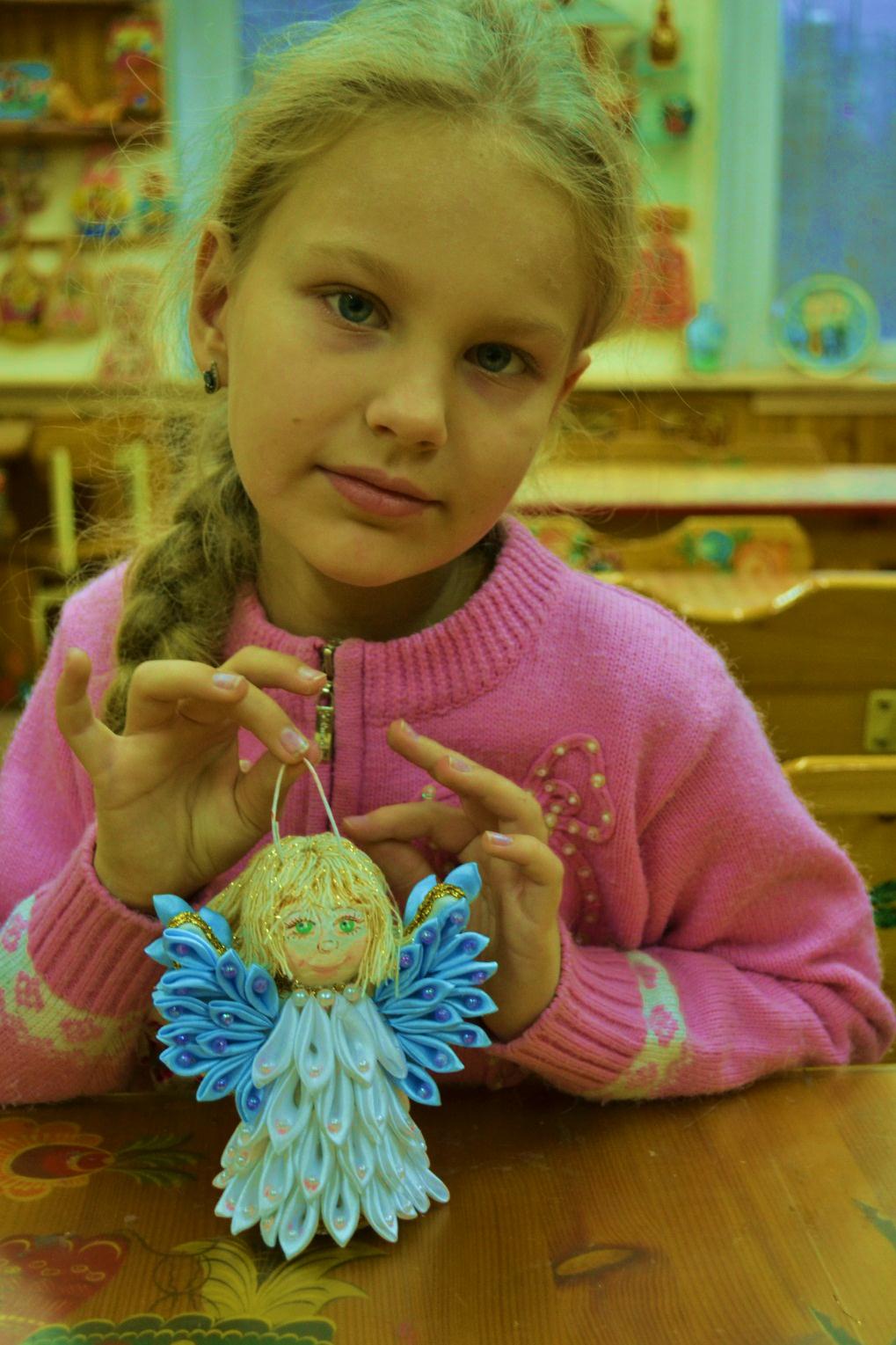 МОЙ АНГЕЛОЧЕК ГОТОВ;

ТЕХНИКА В КАТОРОЙ 
СДЕЛАНЫ ЛЕПЕСТКИ 
НАЗЫВАЕТСЯ КАНЗАШИ;

ЭФФЕКТИВНОСТЬ:

ПОВЫШЕНИЕ ЛИЧНОЙ
УВЕРЕННОСТИ АВТОРА
ПРОЭКТА;
РАЗВИТИЕ
 ИССЛЕДОВАТЕЛЬСКИХ
СПОСОБНОСТЕЙ.









Смотреть технику  в интернете